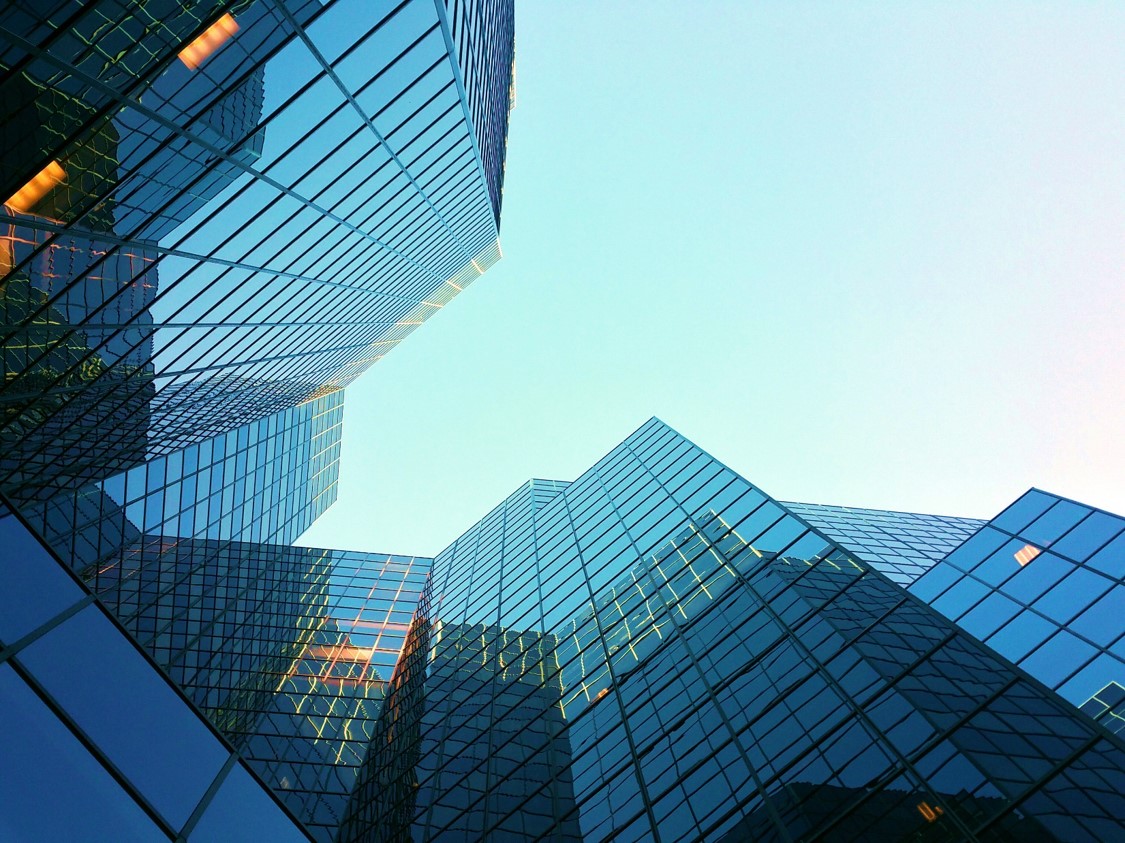 单击此处添加您的标题
适用于年终总结/新年计划/工作汇报/述职报告等
汇报：xiazaii
LOGO
目录
CONTENTS
在此输入目录内容
在此输入目录内容
在此输入目录内容
在此输入目录内容
4
1
2
3
在此录入此部分的内容及说明，简单扼要
在此录入此部分的内容及说明，简单扼要
在此录入此部分的内容及说明，简单扼要
在此录入此部分的内容及说明，简单扼要
PART 01
点击添加标题内容
详细内容……点击输入本栏的具体文字，简明扼要的说明分项内容，此为概念图解，请根据您的具体内容酌情修改。详细内容……点击输入本栏的具体文字，简明扼要的说明分项内容，此为概念图解，请根据您的具体内容酌情修改。
添加标题文本内容
01 点击输入标题内容
04 点击输入标题内容
点击输入本栏的具体文字简明扼要的说明分项内容
点击输入本栏的具体文字简明扼要的说明分项内容
年度工作
内容概述
02 点击输入标题内容
05 点击输入标题内容
点击输入本栏的具体文字简明扼要的说明分项内容
点击输入本栏的具体文字简明扼要的说明分项内容
03 点击输入标题内容
06 点击输入标题内容
点击输入本栏的具体文字简明扼要的说明分项内容
点击输入本栏的具体文字简明扼要的说明分项内容
添加标题文本内容
详细内容……点击输入本栏的具体文字，简明扼要的说明分项内容，此为概念图解，请根据您的具体内容酌情修改。详细内容……点击输入本栏的具体文字，简明扼要的说明分项内容，此为概念图解，请根据您的具体内容酌情修改。详细内容……点击输入本栏的具体文字，简明扼要的说明分项内容，此为概念图解，请根据您的具体内容酌情修改。
添加关键字
添加关键字
添加关键字
添加关键字
添加标题文本内容
添加标题内容
添加标题内容
详写内容……点击输入本栏的具体文字，简明扼要的说明分项内容，此为概念图解，请根据您的具体内容酌情修改
详写内容……点击输入本栏的具体文字，简明扼要的说明分项内容，此为概念图解，请根据您的具体内容酌情修改
添加
关键字
添加
关键字
输入文本内容
输入文本内容
输入文本内容
输入文本内容
添加标题内容
添加标题内容
添加
关键字
添加
关键字
详写内容……点击输入本栏的具体文字，简明扼要的说明分项内容，此为概念图解，请根据您的具体内容酌情修改
详写内容……点击输入本栏的具体文字，简明扼要的说明分项内容，此为概念图解，请根据您的具体内容酌情修改
添加标题文本内容
75%
01
03
02
点击输入标题文本
点击输入标题文本
点击输入本栏的具体文字，简明扼要的说明分项内容，请根据您的具体内容酌情修改
点击输入标题文本
点击输入本栏的具体文字，简明扼要的说明分项内容，请根据您的具体内容酌情修改
点击输入标题文本
点击输入本栏的具体文字，简明扼要的说明分项内容，请根据您的具体内容酌情修改
详写内容……点击输入本栏的具体文字，简明扼要的说明分项内容，此为概念图解，请根据您的具体内容酌情修改。
详写内容……点击输入本栏的具体文字，简明扼要的说明分项内容，此为概念图解，请根据您的具体内容酌情修改。
添加标题文本内容
您的内容打在这里，或者通过复制您的文本后，在此框中选择粘贴，并选择只保留文字。在此录入上述图表的综合描述说明。
点击输入标题内容
您的内容打在这里，或者通过复制您的文本后，在此框中选择粘贴，并选择只保留文字。
添加
内容
点击输入标题内容
您的内容打在这里，或者通过复制您的文本后，在此框中选择粘贴，并选择只保留文字。在此录入上述图表的综合描述说明。
点击输入标题内容
PART 02
点击添加标题内容
详细内容……点击输入本栏的具体文字，简明扼要的说明分项内容，此为概念图解，请根据您的具体内容酌情修改。详细内容……点击输入本栏的具体文字，简明扼要的说明分项内容，此为概念图解，请根据您的具体内容酌情修改。
添加标题文本内容
点击输入本栏的具体文字，简明扼要的说明分项内容。
点击输入本栏的具体文字，简明扼要的说明分项内容。
点击输入本栏的具体文字，简明扼要的说明分项内容。
添加标题
点击输入本栏的具体文字，简明扼要的说明分项内容。
点击输入本栏的具体文字，简明扼要的说明分项内容。
添加标题文本内容
详写内容……点击输入本页需要详写的文字内容，简明扼要，此为概念图解，根据您的具体内容酌情修改。
添加
关键字
添加
关键字
添加
关键字
年度工作
内容概述
添加
关键字
添加
关键字
添加标题文本内容
详写内容……点击输入本栏的具体文字，简明扼要的说明分项内容，此为概念图解，根据您的内容酌情修改。
详写内容……点击输入本栏的具体文字，简明扼要的说明分项内容，此为概念图解，根据您的内容酌情修改。
添加关键字
添加关键字
添加关键字
添加关键字
详写内容……点击输入本栏的具体文字，简明扼要的说明分项内容，此为概念图解，根据您的内容酌情修改。
详写内容……点击输入本栏的具体文字，简明扼要的说明分项内容，此为概念图解，根据您的内容酌情修改。
添加标题文本内容
点击输入标题文本
点击输入标题文本
添加
关键字
详写内容……点击输入本栏的具体文字，简明扼要的说明分项内容，此为概念图解，请根据您的具体内容酌情修改。
详写内容……点击输入本栏的具体文字，简明扼要的说明分项内容，此为概念图解，请根据您的具体内容酌情修改。
添加
关键字
年度工作
内容概述
点击输入标题文本
点击输入标题文本
添加
关键字
添加
关键字
详写内容……点击输入本栏的具体文字，简明扼要的说明分项内容，此为概念图解，请根据您的具体内容酌情修改。
详写内容……点击输入本栏的具体文字，简明扼要的说明分项内容，此为概念图解，请根据您的具体内容酌情修改。
添加标题文本内容
详写内容……点击输入本栏的具体文字，简明扼要的说明分项内容，此为概念图解，请根据您的具体内容酌情修改。
详写内容……点击输入本栏的具体文字，简明扼要的说明分项内容，此为概念图解，请根据您的具体内容酌情修改。
详写内容……点击输入本栏的具体文字，简明扼要的说明分项内容，此为概念图解，请根据您的具体内容酌情修改。
点击输入标题内容
点击输入标题内容
点击输入标题内容
点击输入标题内容
点击输入标题内容
详写内容……点击输入本栏的具体文字，简明扼要的说明分项内容，此为概念图解，请根据您的具体内容酌情修改。
详写内容……点击输入本栏的具体文字，简明扼要的说明分项内容，此为概念图解，请根据您的具体内容酌情修改。
PART 03
点击添加标题内容
详细内容……点击输入本栏的具体文字，简明扼要的说明分项内容，此为概念图解，请根据您的具体内容酌情修改。详细内容……点击输入本栏的具体文字，简明扼要的说明分项内容，此为概念图解，请根据您的具体内容酌情修改。
添加标题文本内容
添加
关键字
点击输入内容
点击输入内容
点击输入内容
点击输入内容
点击输入内容
详写内容……点击输入本栏的具体文字，简明扼要的说明分项内容，此为概念图解，请根据您的具体内容酌情修改。详写内容……点击输入本栏的具体文字，简明扼要的说明分项内容，此为概念图解，请根据您的具体内容酌情修改。
添加标题文本内容
添加文字内容
添加文字内容
添加文字内容
详写内容……点击输入本栏的具体文字，简明扼要的说明分项内容，此为概念图解，请根据您的具体内容酌情修改。详写内容……点击输入本栏的具体文字，简明扼要的说明分项内容，此为概念图解，请根据您的具体内容酌情修改。
在此添加标题
在此添加标题
在此添加标题
点击输入本栏的具体文字简明扼要的说明分项内容根据您的内容酌情修改。
点击输入本栏的具体文字简明扼要的说明分项内容根据您的内容酌情修改。
点击输入本栏的具体文字简明扼要的说明分项内容根据您的内容酌情修改。
添加标题文本内容
添加
标题
详写内容……点击输入本栏的具体文字，简明扼要的说明分项内容，此为概念图解，请根据您的具体内容酌情修改。详写内容……点击输入本栏的具体文字，简明扼要的说明分项内容，此为概念图解，请根据您的具体内容酌情修改。
在此添加标题
点击输入本栏的具体文字请根据您的具体内容酌情修改。
在此添加标题
在此添加标题
点击输入本栏的具体文字请根据您的具体内容酌情修改。
点击输入本栏的具体文字请根据您的具体内容酌情修改。
在此添加标题
点击输入本栏的具体文字请根据您的具体内容酌情修改。
添加标题文本内容
点击此处添加关键词
点击输入本栏的具体文字根据您内容酌情修改
点击此处添加关键词
点击输入本栏的具体文字根据您内容酌情修改
点击此处添加关键词
点击输入本栏的具体文字根据您内容酌情修改
点击此处添加关键词
点击输入本栏的具体文字根据您内容酌情修改
点击此处添加关键词
点击输入本栏的具体文字根据您内容酌情修改
点击此处添加关键词
点击输入本栏的具体文字根据您内容酌情修改
添加标题文本内容
（百万元）
（百万元）
点击添加标题内容
点击添加标题内容
VS
点击输入本栏的具体文字，简明扼要的说明分项内容，请根据您的具体内容酌情修改。
点击输入本栏的具体文字，简明扼要的说明分项内容，请根据您的具体内容酌情修改。
PART 04
点击添加标题内容
详细内容……点击输入本栏的具体文字，简明扼要的说明分项内容，此为概念图解，请根据您的具体内容酌情修改。详细内容……点击输入本栏的具体文字，简明扼要的说明分项内容，此为概念图解，请根据您的具体内容酌情修改。
添加标题文本内容
单击此处添加标题
正面
观点
您的内容打在这里，或者通过复制您的文本后，在此框中选择粘贴，并选择只保留文字。在此录入上述图表的综合描述说明，在此录入上述图表的综合描述说明您的内容打在这里，或者通过复制您的文本后，在此框中选择粘贴，并选择只保留文字。
单击此处添加标题
负面
观点
您的内容打在这里，或者通过复制您的文本后，在此框中选择粘贴，并选择只保留文字。在此录入上述图表的综合描述说明，在此录入上述图表的综合描述说明您的内容打在这里，或者通过复制您的文本后，在此框中选择粘贴，并选择只保留文字。
添加标题文本内容
锐详写内容……点击输入本栏的具体文字，简明扼要的说明分项内容，此为概念图解，请根据您的具体内容酌情修改。详写内容……点击输入本栏的具体文字，简明扼要的说明分项内容，此为概念图解，请根据您的具体内容酌情修改。
添加
关键词
添加
关键词
点击添加文本内容
点击添加文本内容
添加
关键词
添加
关键词
添加
关键词
添加标题文本内容
60%
75%
60%
在此添加标题
在此添加标题
在此添加标题
点击输入本栏的具体文字，简明扼要的说明分项内容，请根据您的具体内容酌情修改。
点击输入本栏的具体文字，简明扼要的说明分项内容，请根据您的具体内容酌情修改。
点击输入本栏的具体文字，简明扼要的说明分项内容，请根据您的具体内容酌情修改。
添加标题文本内容
添加标题内容文字
单击此处添加文本
单击此处添加文本
您的内容打在这里，或者通过复制您的文本后，在此框中选择粘贴，并选择只保留文字。在此录入上述图表的综合描述说明。
单击此处添加文本
单击此处添加文本
单击此处添加文本
单击此处添加文本
单击此处添加文本
单击此处添加文本
单击此处添加文本
单击此处添加文本
2018年4月
2018年6月
2018年8月
2018年10月
2018年12月
添加标题文本内容
点击输入本栏的具体文字，简明扼要的说明分项内容，请根据您的具体内容酌情修改。
点击输入本栏的具体文字，简明扼要的说明分项内容，请根据您的具体内容酌情修改。
在此添加标题
在此添加标题
01
02
04
03
点击输入本栏的具体文字，简明扼要的说明分项内容，请根据您的具体内容酌情修改。
点击输入本栏的具体文字，简明扼要的说明分项内容，请根据您的具体内容酌情修改。
在此添加标题
在此添加标题
添加标题文本内容
详写内容……点击输入本栏的具体文字，简明扼要的说明分项内容，此为概念图解，请根据您的具体内容酌情修改。详写内容……点击输入本栏的具体文字，简明扼要的说明分项内容，此为概念图解，请根据您的具体内容酌情修改。
详写内容……点击输入本栏的具体文字，简明扼要的说明分项内容，此为概念图解，请根据您的具体内容酌情修改。
01
02
添加文本内容
添加文本内容
详写内容……点击输入本栏的具体文字，简明扼要的说明分项内容，此为概念图解，请根据您的具体内容酌情修改。
在此添加标题
在此添加标题
点击输入本栏的具体文字根据您内容修改
点击输入本栏的具体文字根据您内容修改
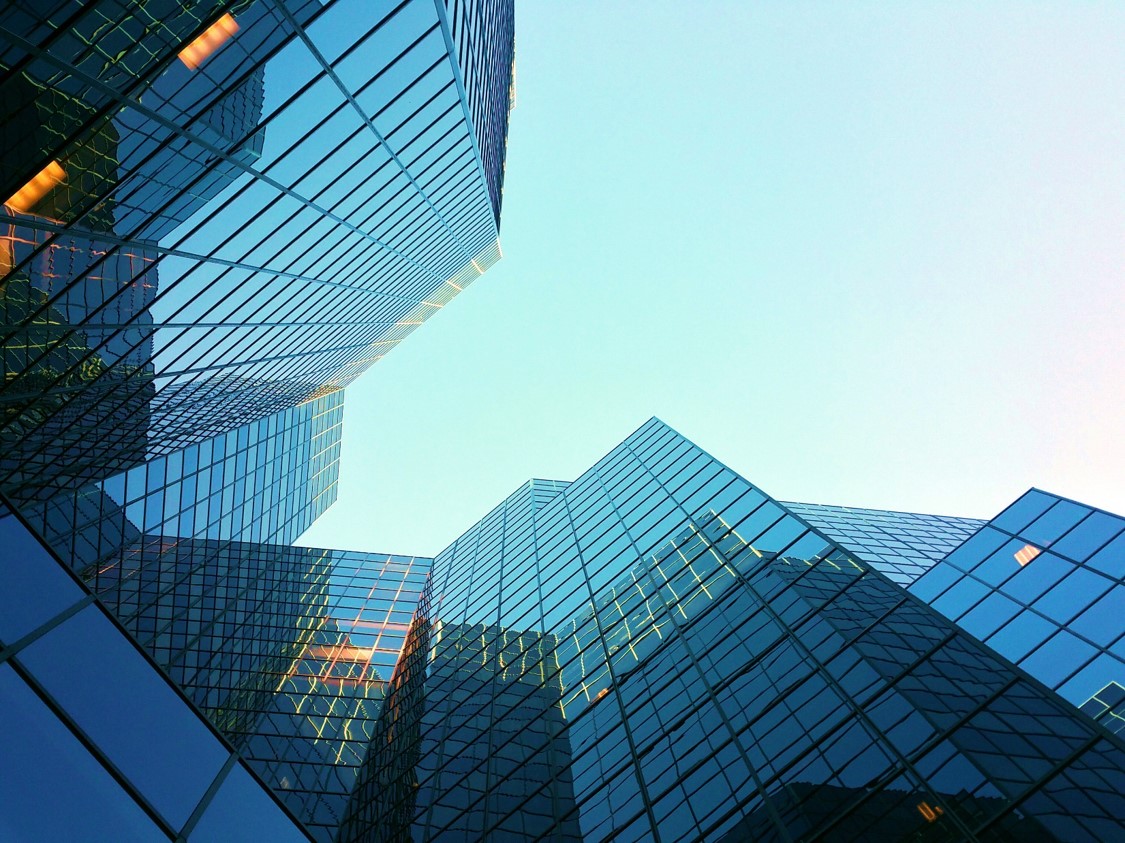 汇报完毕   谢谢观看
适用于年终总结/新年计划/工作汇报/述职报告等
汇报人：xiazaii
LOGO